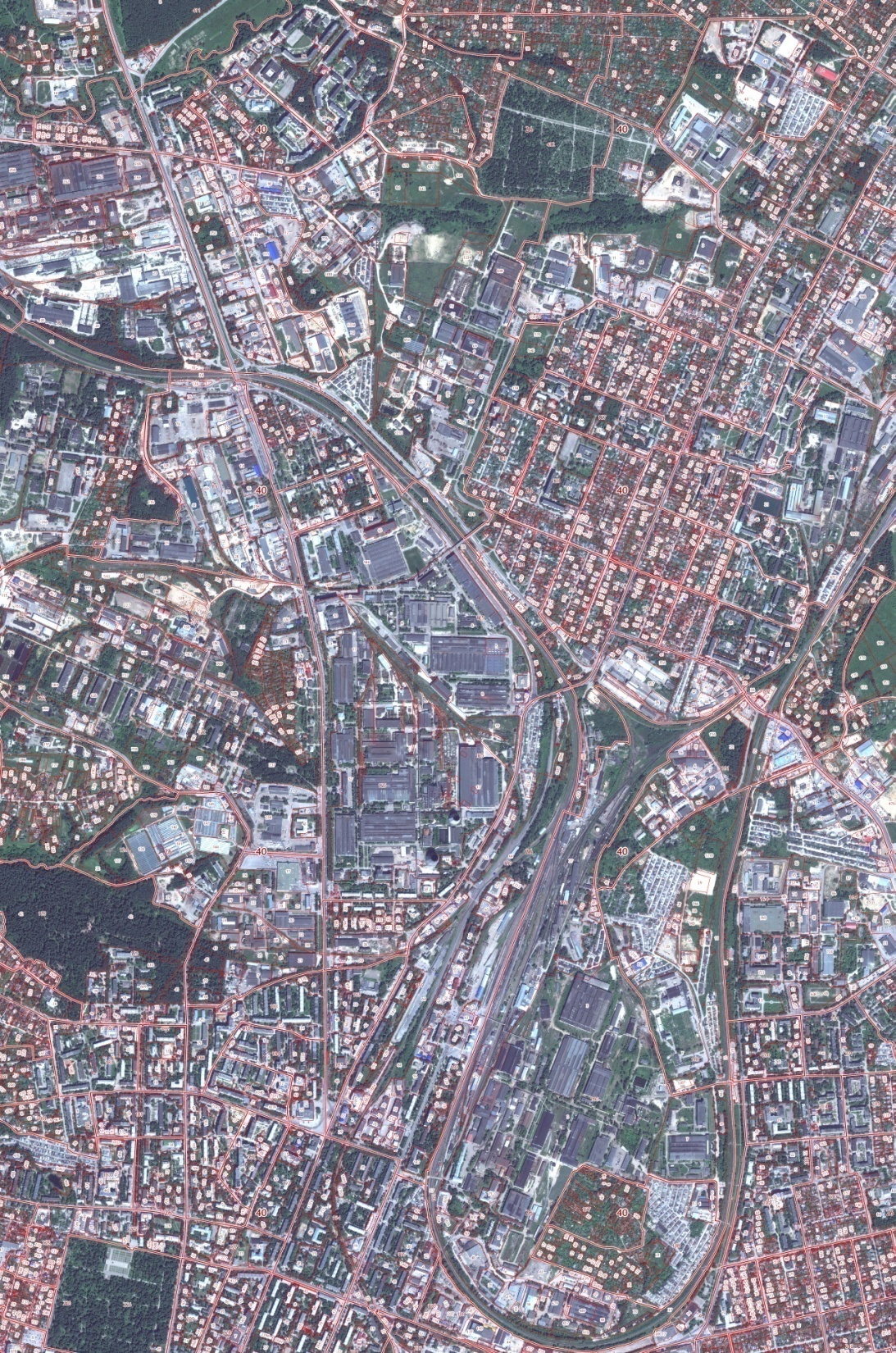 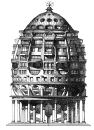 ООО «ЭПИ Моспроект-5»
г. Калуга
Варианты реконструкции путепровода через железную дорогу по улице Глаголева-Тарутинская
2015
РЕКОНСТРУКЦИЯ ПУТЕПРОВОДА
Проект объекта в системе срединной части города.
Схема размещения
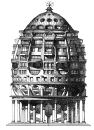 ООО «ЭПИ Моспроект-5»
РЕКОНСТРУКЦИЯ ПУТЕПРОВОДА
Схема улично-дорожной сети.
Существующее положение
Реконструируемый путепровод
ТПУ «Калуга-1»
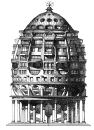 ООО «ЭПИ Моспроект-5»
РЕКОНСТРУКЦИЯ ПУТЕПРОВОДА
Оценка затрат по реализации проекта реконструкции путепровода
Укрупненная оценка затрат по реализации проекта реконструкции путепровода складывается из компенсационных затрат за изымаемые земельные участки, попадающие в зону реконструкции и затрат на новое строительство.
 
Для предварительной оценки компенсационных затрат использованы данные публичной кадастровой карты. 
В связи с тем, что проектная документация не разработана, невозможно определить точный размер изымаемой территории, поэтому учитывались компенсации за весь участок, попадающий в границы проекта реконструкции путепровода.
 
Оценка затрат на реализацию проекта проводилась 2 способами:
На основании данных справочника оценщика «Магистральные сети и транспорт» («КО-ИНВЕСТ» 2010). Справочная стоимость рассчитана в уровне цен на 01.01.2010 г. Для пересчета в текущие цены использованы данные справочников «Индексы цен в строительстве» № 86 (таблица 2.2.2) 
и «Индексы цен в строительстве» № 91 (таблица 2.2.2).
На основании данных о конкурсах на определение подрядчика на строительство дорог, эстакад и путепроводах, проводимых в Калуге и других регионах России в 2014-2015 гг. (по данным сайта zakupki.gov.ru).
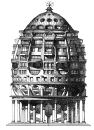 ООО «ЭПИ Моспроект-5»
РЕКОНСТРУКЦИЯ ПУТЕПРОВОДА
Таблица № 1
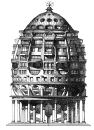 ООО «ЭПИ Моспроект-5»
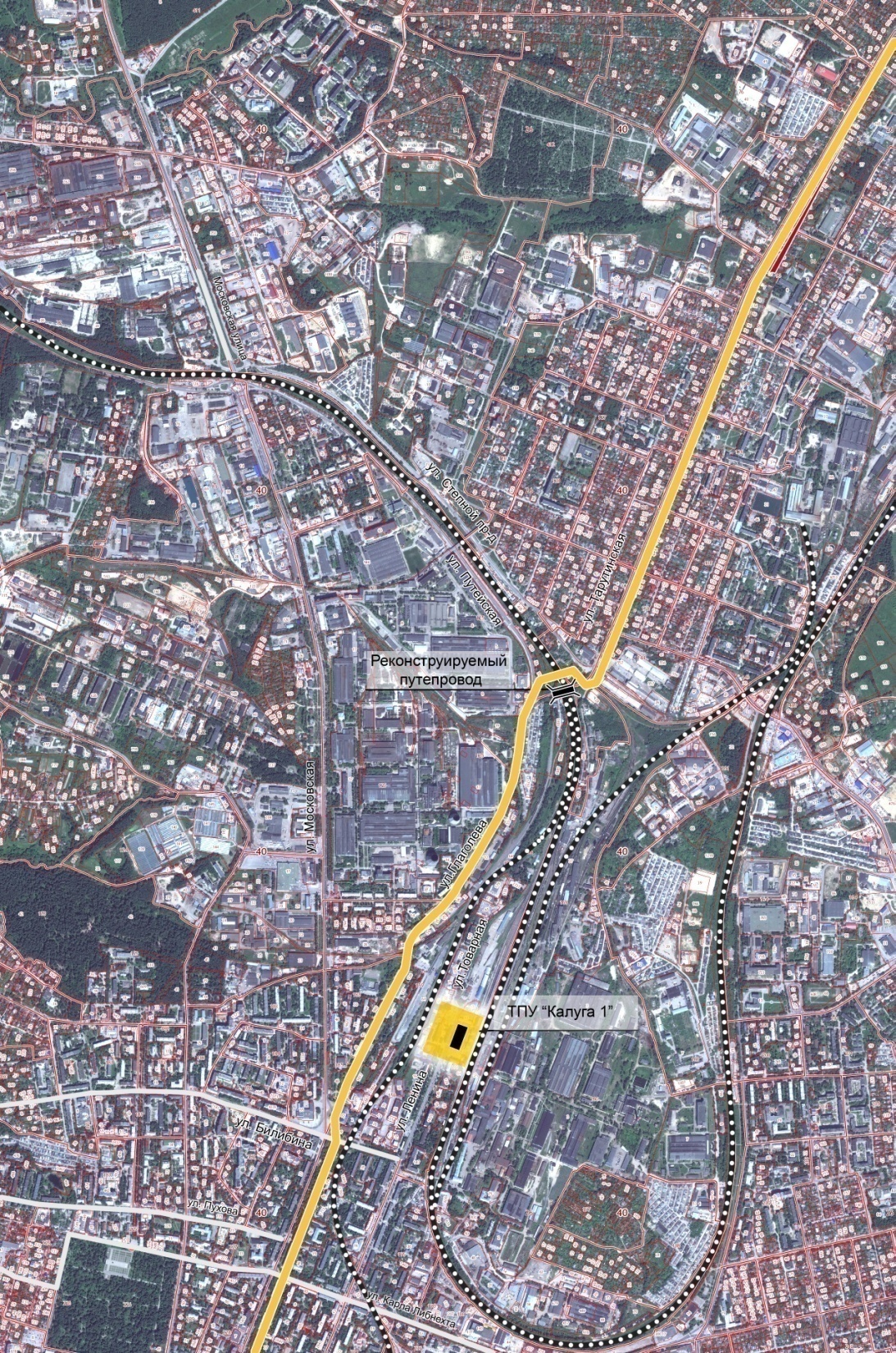 РЕКОНСТРУКЦИЯ ПУТЕПРОВОДА
1А
Организация объезда по двухполосному путепроводу на время реконструкции
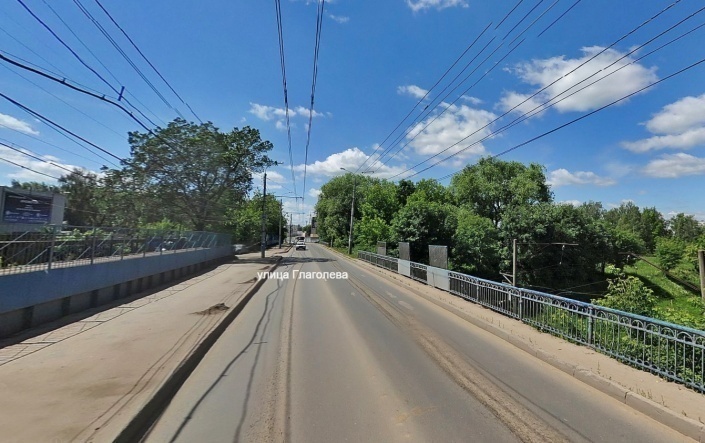 Реконструируемый путепровод
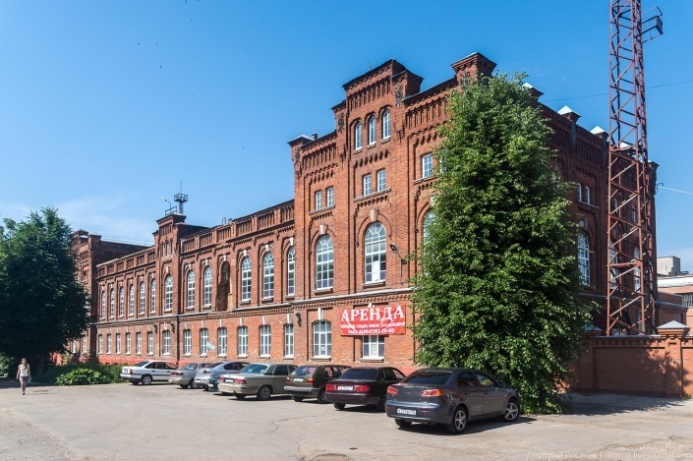 ТПУ «Калуга-1»
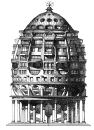 ООО «ЭПИ Моспроект-5»
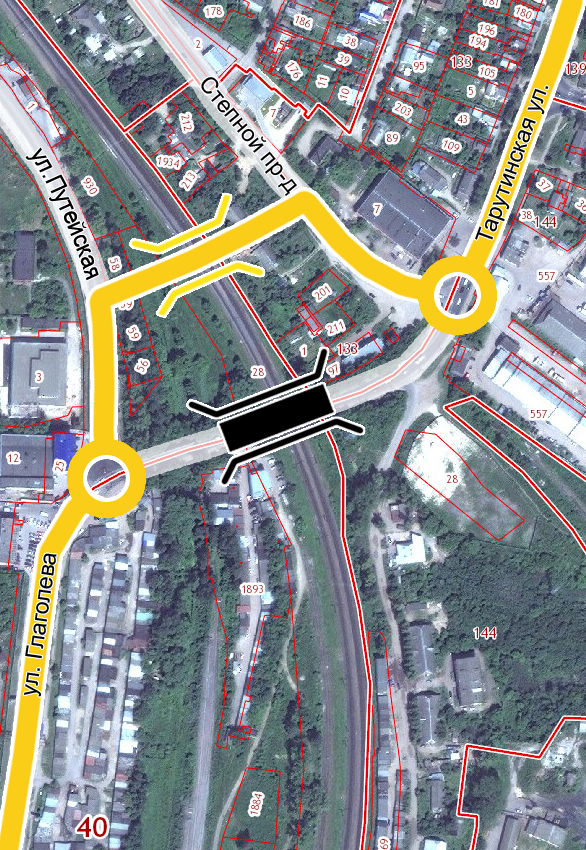 РЕКОНСТРУКЦИЯ ПУТЕПРОВОДА
1А
Схема организации дорожного движения транспорта по двухполосному путепроводу на время реконструкции
Реконструируемый путепровод
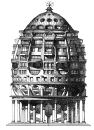 ООО «ЭПИ Моспроект-5»
РЕКОНСТРУКЦИЯ ПУТЕПРОВОДА
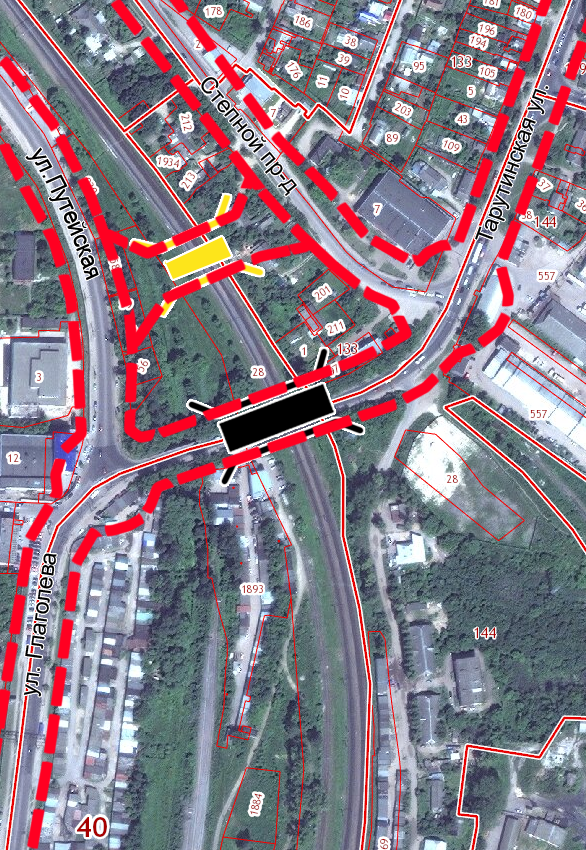 1А
Проектируемые 
красные линии
Реконструируемый путепровод
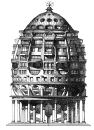 ООО «ЭПИ Моспроект-5»
РЕКОНСТРУКЦИЯ ПУТЕПРОВОДА
Вариант 1А.
Оценка компенсационных затрат.
Под реконструкцию путепровода полностью или частично попадает 13 участка площадью 0,29 га. Общий объем компенсационных затрат составляет порядка 4,87 млн. рублей.
Расчет компенсационных затрат представлен в таблице № 2.
Таблица № 2
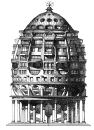 ООО «ЭПИ Моспроект-5»
РЕКОНСТРУКЦИЯ ПУТЕПРОВОДА
Укрупненный расчет затрат на реализацию проекта по данным справочника «КО-ИНВЕСТ» представлен в Таблице № 3.

Таблица № 3
Укрупненный расчет затрат на реализацию проекта на основании анализа аналогов представлен в Таблице № 4.

Таблица № 4
Общие затраты по реализации варианта 1А составляют 115 342 672 руб. (144 665 026 руб.)
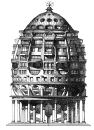 ООО «ЭПИ Моспроект-5»
РЕКОНСТРУКЦИЯ ПУТЕПРОВОДА
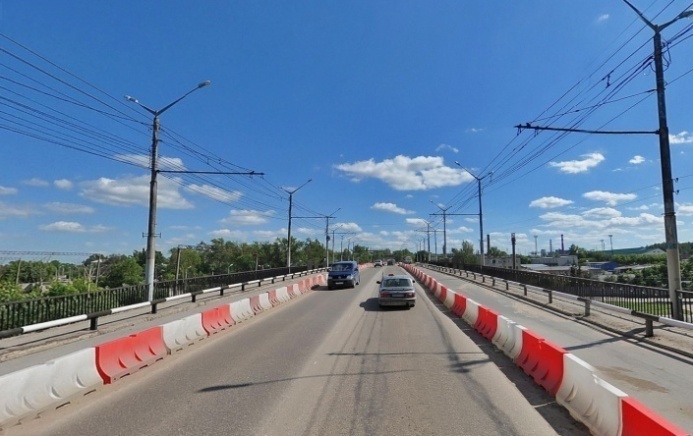 Круговая развязка
1Б
Организация объезда реконструируемого путепровода по ул. Московской
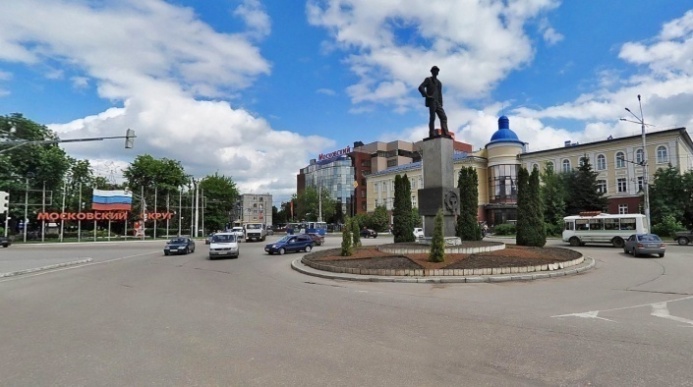 ТПУ «Калуга-1»
Московская площадь
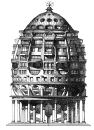 ООО «ЭПИ Моспроект-5»
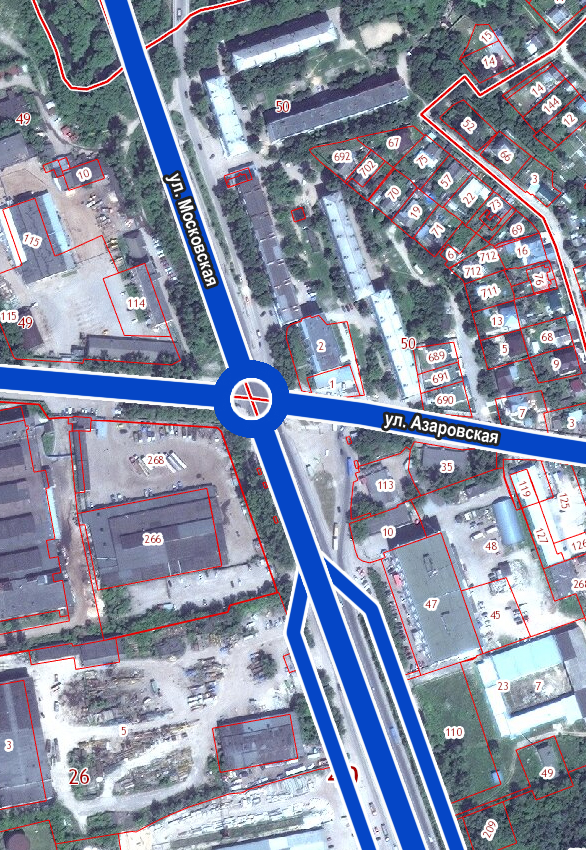 РЕКОНСТРУКЦИЯ ПУТЕПРОВОДА
1Б
Схема организации дорожного движения транспорта на пересечении 
ул. Московской и 
ул. Азарова
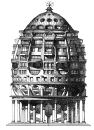 ООО «ЭПИ Моспроект-5»
РЕКОНСТРУКЦИЯ ПУТЕПРОВОДА
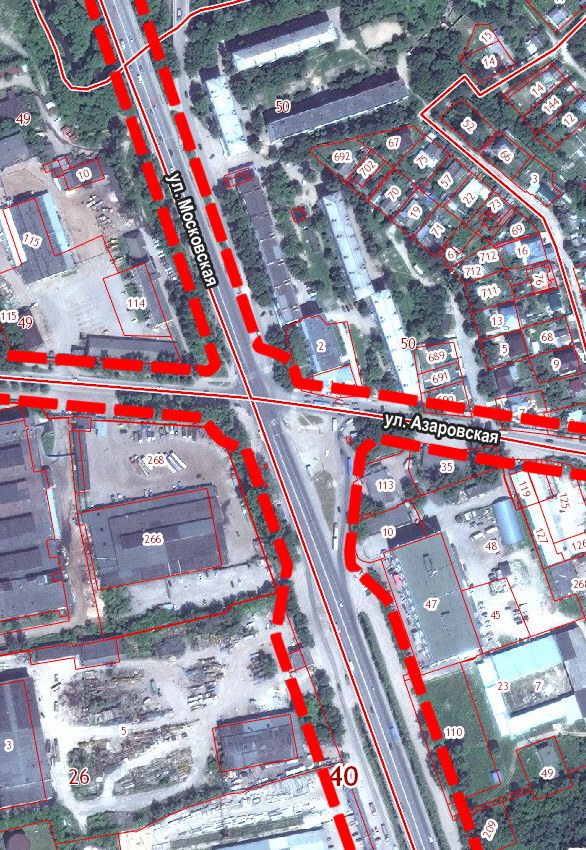 1Б
Проектируемые 
красные линии
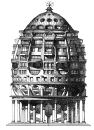 ООО «ЭПИ Моспроект-5»
Вариант 1Б.
Оценка компенсационных затрат.
Под реконструкцию путепровода полностью или частично попадает 23 участка площадью 2,47 га. Общий объем компенсационных затрат составляет порядка 47,8 млн. рублей.
Расчет компенсационных затрат представлен в таблице № 5.
Таблица № 5
РЕКОНСТРУКЦИЯ ПУТЕПРОВОДА
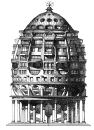 ООО «ЭПИ Моспроект-5»
РЕКОНСТРУКЦИЯ ПУТЕПРОВОДА
Укрупненный расчет затрат на реализацию проекта по данным справочника «КО-ИНВЕСТ» представлен в Таблице № 6.

Таблица № 6
Укрупненный расчет затрат на реализацию проекта на основании анализа аналогов представлен в Таблице № 7.

Таблица № 7
Общие затраты по реализации варианта 1Б составляют 140 661 615 руб. (134 412 722 руб.)
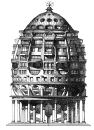 ООО «ЭПИ Моспроект-5»
РЕКОНСТРУКЦИЯ ПУТЕПРОВОДА
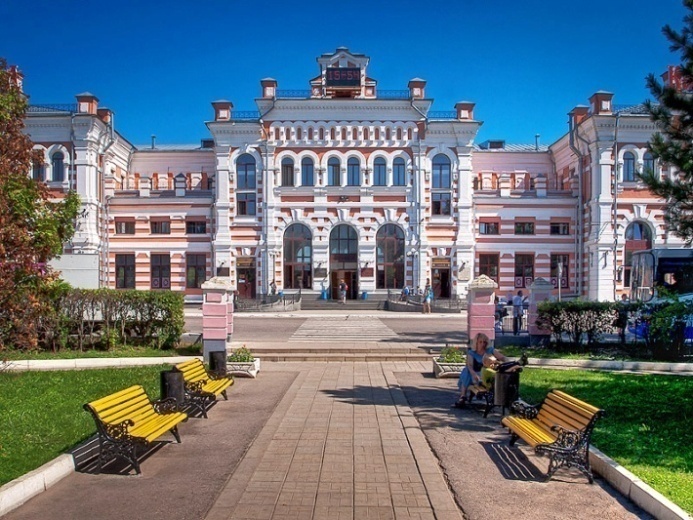 ТПУ «Калуга-1»
Круговая развязка
2
Маршрут со строительством нового путепровода через железную дорогу.
Продление ул. Ленина
Эстакада
ТПУ «Калуга-1»
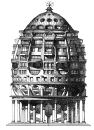 ООО «ЭПИ Моспроект-5»
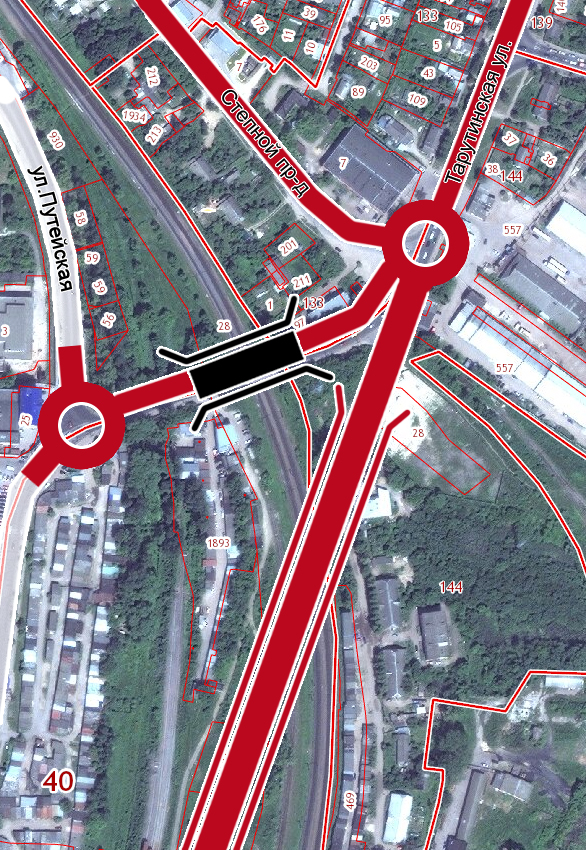 РЕКОНСТРУКЦИЯ ПУТЕПРОВОДА
2А
Схема организации дорожного движения транспорта со строительством нового путепровода через железную дорогу.
Продление ул. Ленина
Эстакада
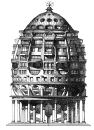 ООО «ЭПИ Моспроект-5»
РЕКОНСТРУКЦИЯ ПУТЕПРОВОДА
Вариант 2А.
Оценка компенсационных затрат.
Под реконструкцию путепровода полностью или частично попадает 15 участка площадью 3,26 га. Общий объем компенсационных затрат составляет порядка 47 млн. рублей.
Расчет компенсационных затрат представлен в таблице № 8.
Таблица № 8
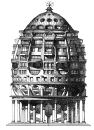 ООО «ЭПИ Моспроект-5»
РЕКОНСТРУКЦИЯ ПУТЕПРОВОДА
Укрупненный расчет затрат на реализацию проекта по данным справочника «КО-ИНВЕСТ» представлен в Таблице № 9.

Таблица № 9
Укрупненный расчет затрат на реализацию проекта на основании анализа аналогов представлен в Таблице № 10.

Таблица № 10
Общие затраты по реализации варианта 2А составляют 819 842 121 руб. (783 684 039 руб.)
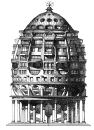 ООО «ЭПИ Моспроект-5»
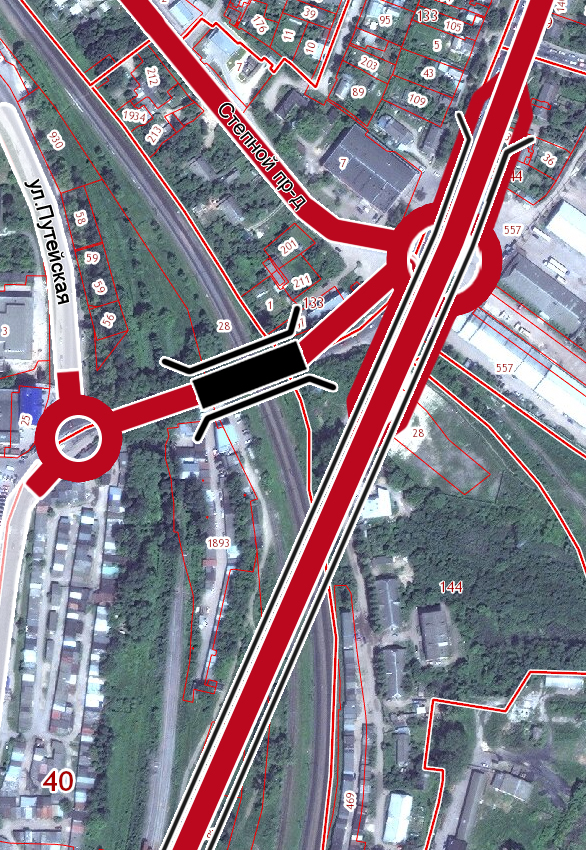 РЕКОНСТРУКЦИЯ ПУТЕПРОВОДА
2Б
Схема организации дорожного движения транспорта со строительством нового путепровода через железную дорогу.
Продление ул. Ленина
Эстакада
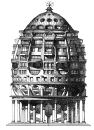 ООО «ЭПИ Моспроект-5»
РЕКОНСТРУКЦИЯ ПУТЕПРОВОДА
Вариант 2Б.
Оценка компенсационных затрат.
Под реконструкцию путепровода полностью или частично попадает 15 участка площадью 3,26 га. Общий объем компенсационных затрат составляет порядка 47 млн. рублей.
Расчет компенсационных затрат представлен в таблице № 11.
Таблица № 11
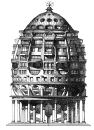 ООО «ЭПИ Моспроект-5»
РЕКОНСТРУКЦИЯ ПУТЕПРОВОДА
Укрупненный расчет затрат на реализацию проекта по данным справочника «КО-ИНВЕСТ» представлен в Таблице № 12.

Таблица № 12
Укрупненный расчет затрат на реализацию проекта на основании анализа аналогов представлен в Таблице № 13.

Таблица № 13
Общие затраты по реализации варианта 2Б составляют 987 911 154 руб. (940 084 039 руб.)
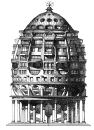 ООО «ЭПИ Моспроект-5»
РЕКОНСТРУКЦИЯ ПУТЕПРОВОДА
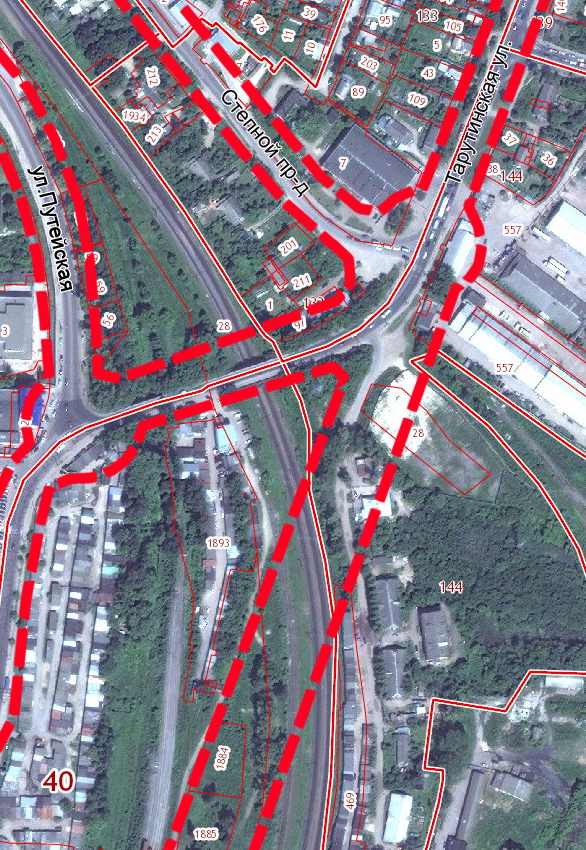 2
Проектируемые красные линии
Эстакада
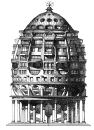 ООО «ЭПИ Моспроект-5»
РЕКОНСТРУКЦИЯ ПУТЕПРОВОДА
1А
Организация объезда по двухполосному путепроводу на время реконструкции
1Б
Организация объезда реконструируемого путепровода по ул. Московской
2
Маршрут со строительством нового путепровода через железную дорогу.
Продление ул. Ленина
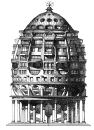 ООО «ЭПИ Моспроект-5»
РЕКОНСТРУКЦИЯ ПУТЕПРОВОДА
Сводные затраты по вариантам
(по данным справочника «КО-ИНВЕСТ»)
(на основании анализа аналогов)
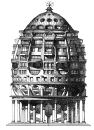 ООО «ЭПИ Моспроект-5»